স্বাগতম
পরিচিতি
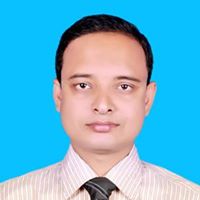 শ্রেণি: ষষ্ঠ
বিষয়: বিজ্ঞান
আনিসুর রহমান
অধ্যায়: সপ্তম
প্রভাষক, পদার্থবিজ্ঞান বিভাগ
ভেড়ামারা কলেজ, ভেড়ামারা, কুষ্টিয়া।
পৃষ্ঠা: ৫৪
মোবাইল ফোন: ০১৭১৪-১৭৯৯৭৯
anisur_rahman1000@yahoo.com
সম্পাদনায়
মোঃ হাবিবুর রহমান 
সহকারি শিক্ষক
সাতগাঁও উচ্চ বিদ্যালয় 
শ্রীমঙ্গল, মৌলভীবাজার।
শ্রেণিঃ ৬ষ্ঠ
বিষয়ঃ বিজ্ঞান 
অধ্যায়ঃ সপ্তম
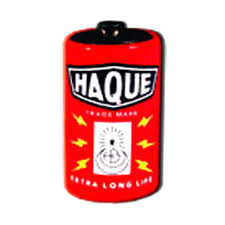 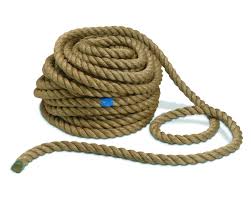 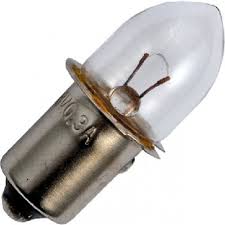 না জ্বললে কেন?
ব্যাটারির সাথে দড়ি এবং বাল্বের সংযোগ দিলে বাল্বটি জ্বলবে কি?
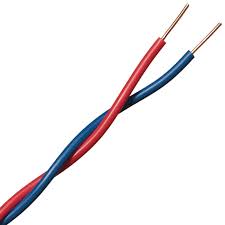 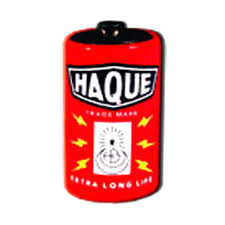 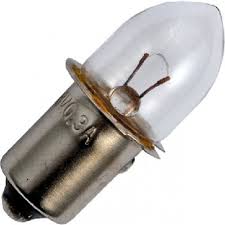 জ্বলবে কেন?
ব্যাটারির সাথে তার এবং বাল্বের সংযোগ দিলে বাল্বটি জ্বলবে কি?
[Speaker Notes: এই স্লাইডটির মাধ্যমে শিক্ষার্থীর দ্বারা বাল্ব না জ্বলার কারণ বের করার প্রচেষ্টা নেয়া যায়। এরপর আজকের পাঠ ঘোষণা যেতে পারে।]
ধাতু ও অধাতুর বিদ্যুৎ পরিবাহিতা
শিখনফল
এই পাঠ শেষে শিক্ষার্থীরা…
১। ধাতুসমূহের বিদ্যুৎ পরিবাহিতা বর্ণনা করতে পারবে;
২। অধাতুসমূহের বিদ্যুৎ অপরিবাহিতা  ব্যাখ্যা করতে পারবে।
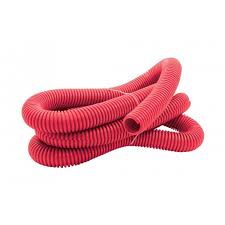 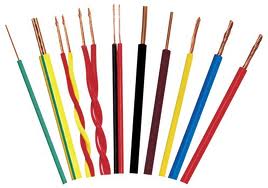 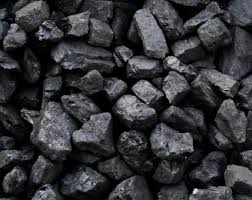 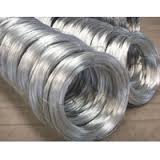 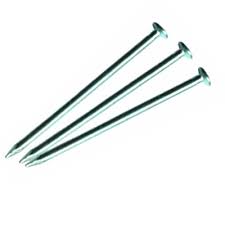 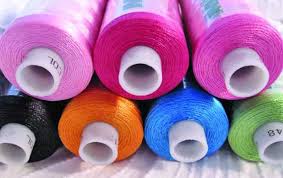 প্লাস্টিক
সুতা
বৈদ্যুতিক তার
কয়লা
পেরেক
তার
[Speaker Notes: শিক্ষার্থীদের প্রশ্ন করা যেতে পারে কোনগুলো ধাতু এবং কোনগুলো অধাতু। সুতা দেখতে চকচক করলেও পরিবাহী নয় ,তাই সুতা ধাতু নয়।]
আমরা একটি ভিডিও দেখি -
আমরা ভিডিওটিতে কি দেখলাম?
[Speaker Notes: আমরা ভিডিও তে কি দেখলাম তা দুই মিনিট শিক্ষার্থীদের থেকে শোনা যেতে পারে।]
দলগত কাজ
সময়: ১2 মিনিট
ব্যাটারির এক প্রান্তে বাল্ব রেখে তার দিয়ে ব্যাটারির দুই প্রান্তে সংযোগ দাও।
দলগত কাজের সিদ্ধান্তসমূহ লিখ।
[Speaker Notes: শিক্ষার্থীদের ২/৩ টি দলে ভাগ করে ছোট ছোট তার ও বাল্ব দিয়ে আলো জ্বালাতে দিতে হবে, একই সাথে রাবার দিয়ে ব্যাটারী সং।যোগ দিতে হবে।  দলীয় কাজের সিধান্ত লেখার  ক্ষেত্রে শিক্ষক সহযোগিতা করবেন।]
জোড়ায় কাজ
তামা, লোহা, রাবার, প্লাস্টিক এদের মধ্যে কোনগুলো বিদ্যুৎ পরিবহণ করে, কোনগুলো করে না, তার একটি তালিকা তৈরী কর-
[Speaker Notes: অধিক প্রতিভাবান ও অনগ্রসর শিক্ষার্থীর জোড়া তৈরী করে কাজ দিতে হবে- তামা ও লোহা বিদ্যুৎ পরিবহণ করে । প্লাস্টিক ও রাবার বিদ্যুৎ পরিবহণ করে না।]
একক কাজ
আমরা ধাতু-অধাতুসমুহের কী কী বৈশিষ্ট্য রয়েছে তা লেখ?
[Speaker Notes: ১। ধাতু  চক চক করে    ২। ধাতু  বিদ্যুৎ পরিবহণ করে]
মূল্যায়ন
১) তামা বিদ্যুৎ   -পরিবাহী/ অপরিবাহী
২) রাবার বিদ্যুৎ -পরিবাহী /   অপরিবাহী
৩) লোহা বিদ্যুৎ -  পরিবাহী / অপরিবাহী
৪) প্লাস্টিক বিদ্যুৎ- পরিবাহী /   অপরিবাহী
[Speaker Notes: প্রশ্নগুলির সাথে উত্তরগুলি মিলিয়ে দেখি]
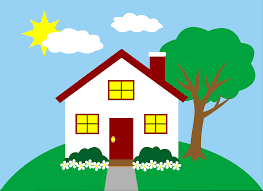 বাড়ির কাজ
তার দুটি খুলে লোহা, প্লাস্টিক ইত্যাদি দিয়ে সংযোগ দিয়ে দেখ বাল্ব জ্বলবে কি না?
পাঠের গুরুত্বপূর্ণ শব্দ
পরিবাহী, কুপরিবাহী
ধন্যবাদ